Stress & Intonation
Listening I

© Yosa A. Alzuhdy, M.Hum.
yosa@uny.ac.id
English Language and Literature Study Program
Yogyakarta State University
p.17    Stress and Intonation
2
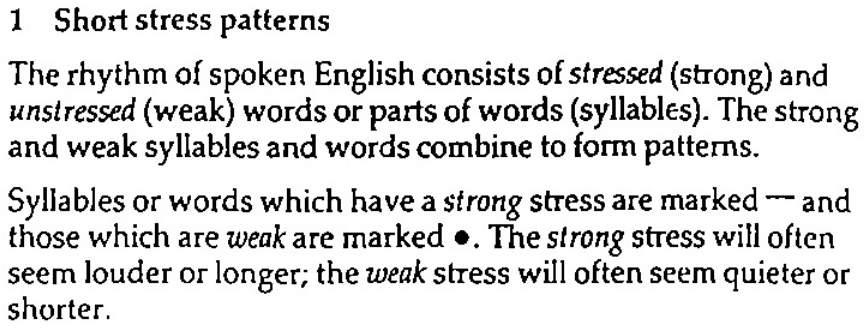 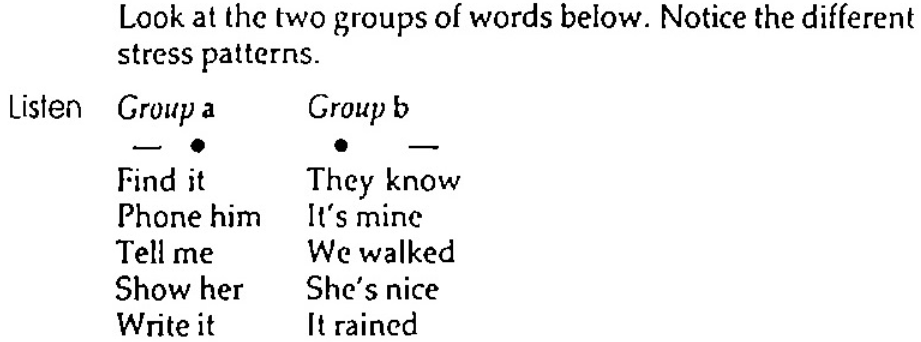 p.17   Short Stress Patterns
3
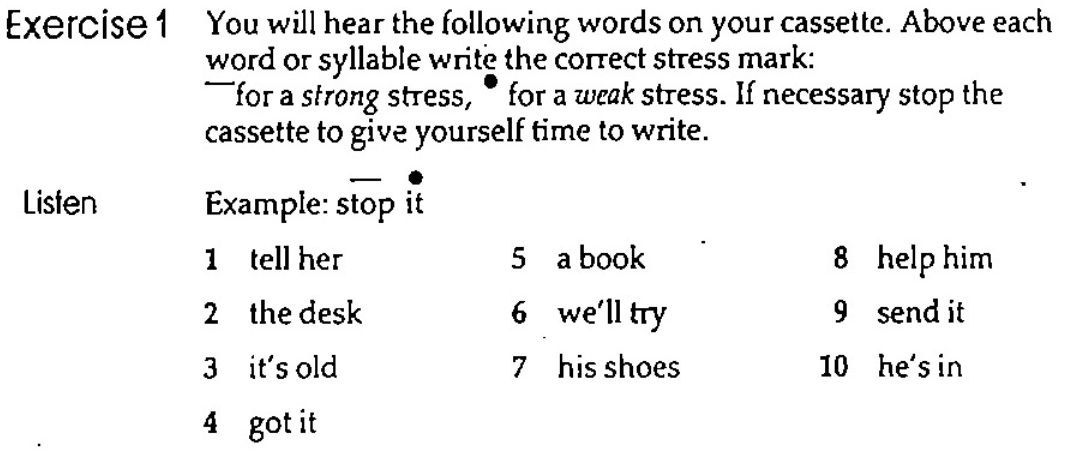 ― ●
― ●
● ―
● ―
― ●
●  ―
● ―
● ―
● ―
― ●
p.17-18    Short Stress Patterns
4
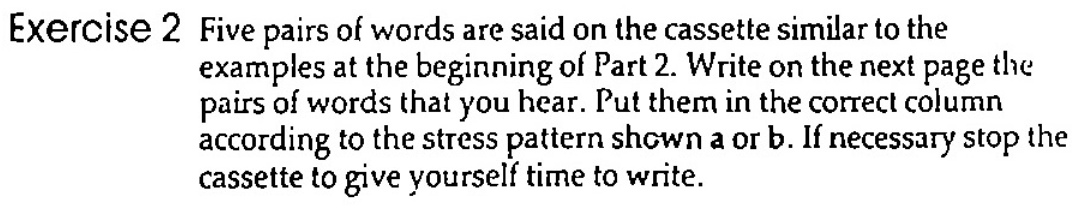 a
―  ●
b
●   ―
they walk
sell it
______________________	_______________________
______________________	_______________________
______________________	_______________________
she‘s out
read them
he knows
p.18    Longer Stress Patterns
5
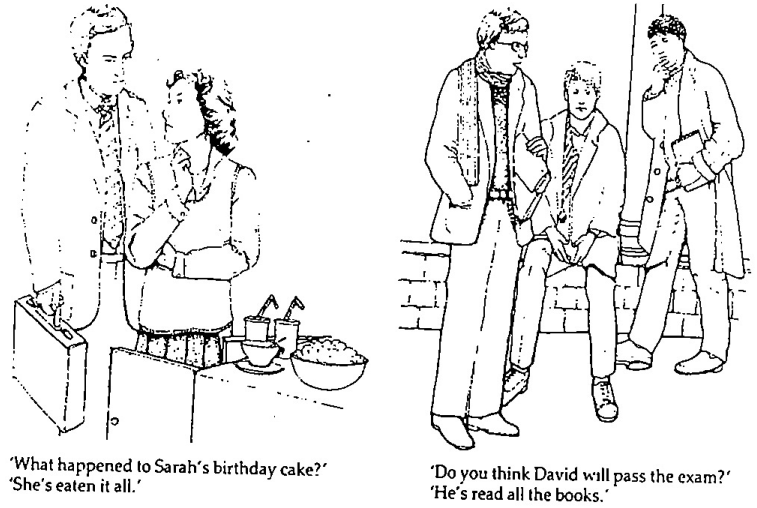 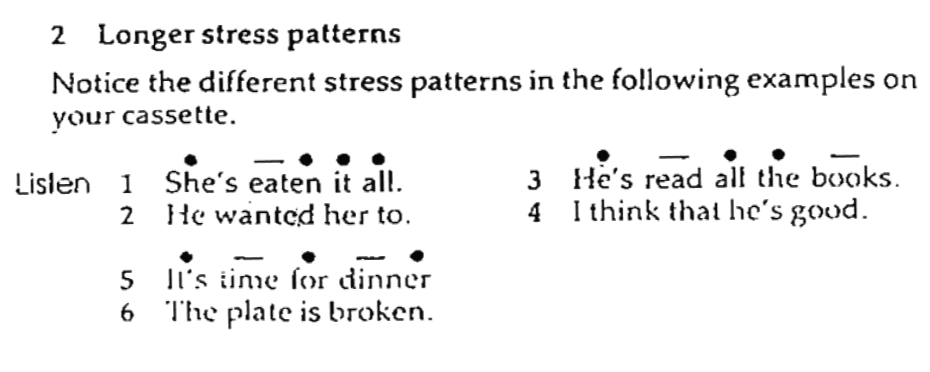 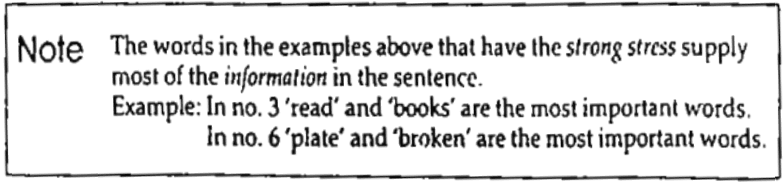 p.19    Longer Stress Patterns
6
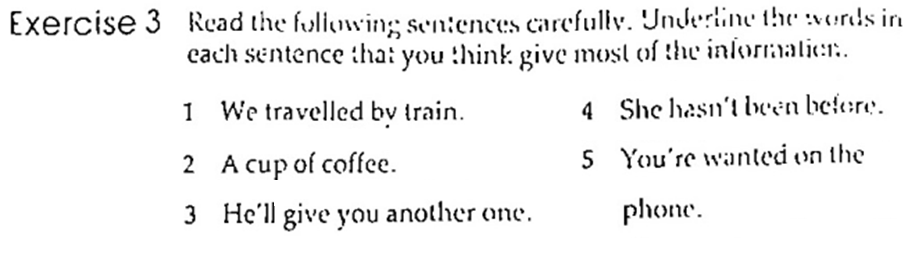 ―
―
―
―
―
―
―
―
―
―
―
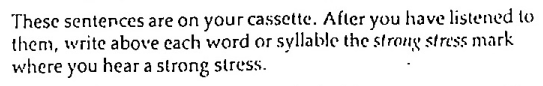 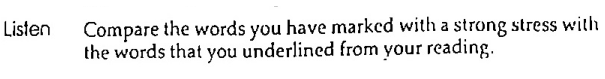 p.19    Noun Stress
7
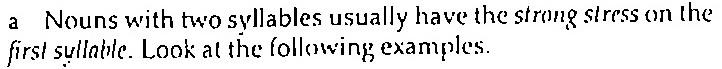 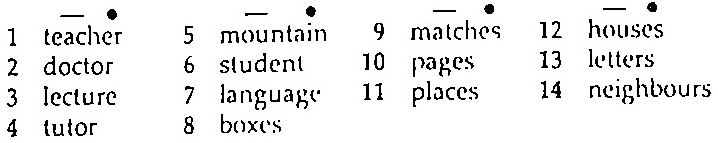 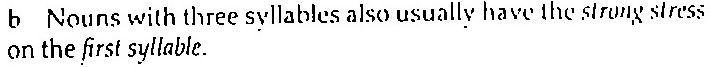 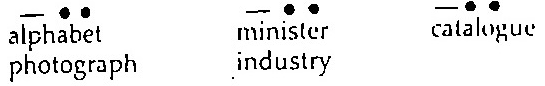 p.19        Exercise 4
8
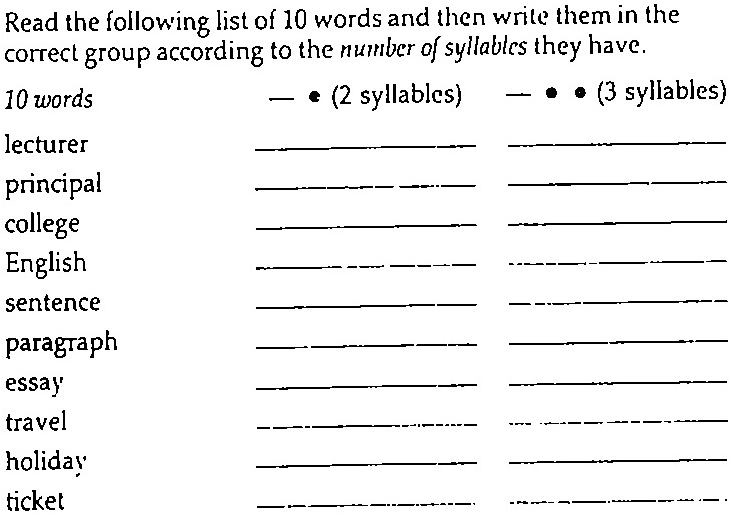 lecturer
principal
college
English
sentence
paragraph
essay
travel
holiday
ticket
4. Variable Stress
9
a. The strong stress may be on the other syllables, not always on the first syllable.
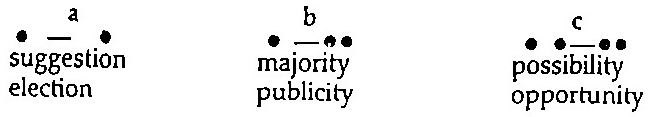 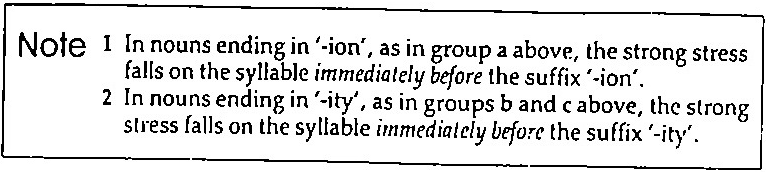 10
b. When the words of related meaning (derivational words) change their grammatical form (e.g.: Noun to Adjective) , the stress pattern may change.
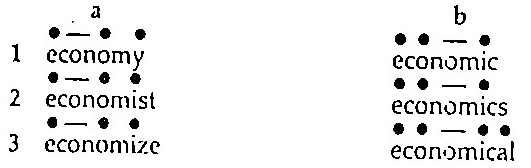 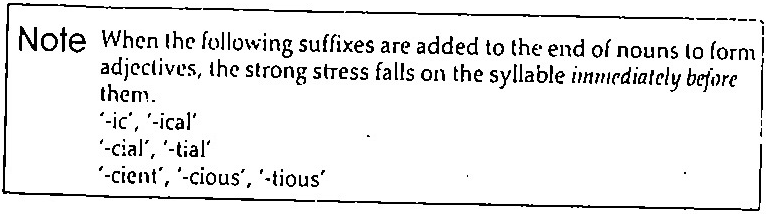 Exercise 5
11
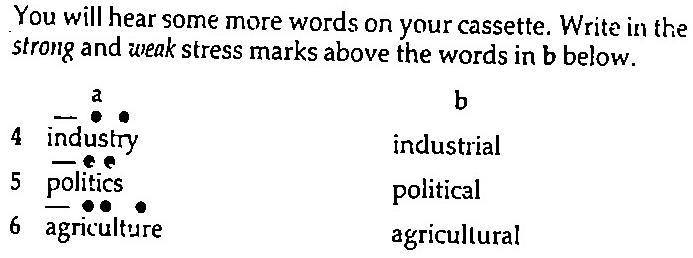 ● ― ● ●
● ― ● ●
● ● ― ● ●
5. Verb Stress
12
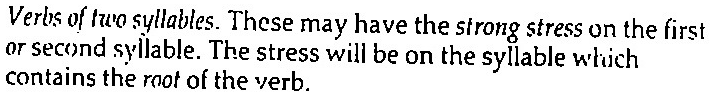 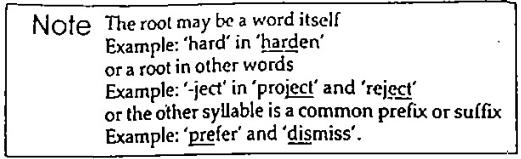 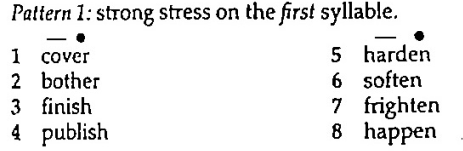 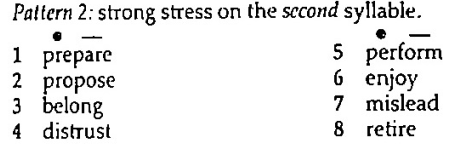 Exercise 6
13
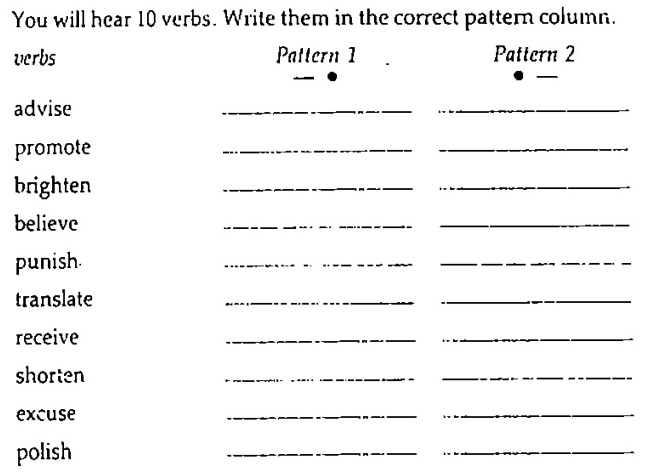 advise
promote
brighten
believe
punish
translate
receive
shorten
excuse
polish
Note on Stress
14
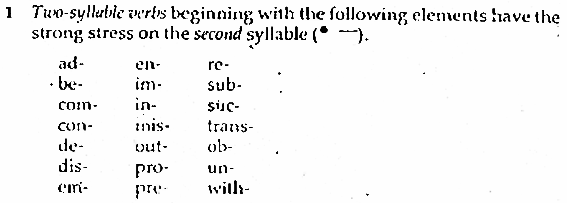 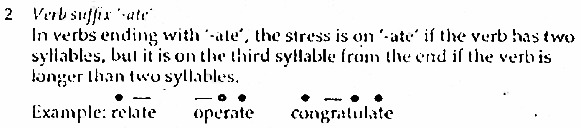 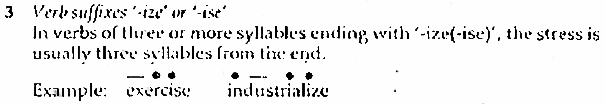 6.  Noun and Verb Stress
15
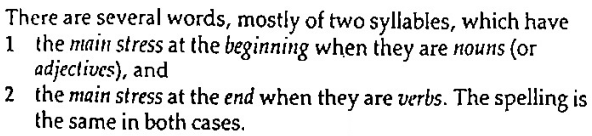 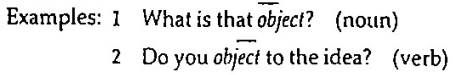 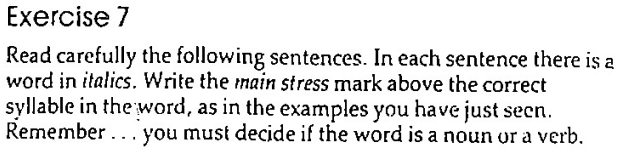 6.  Noun and Verb Stress
16
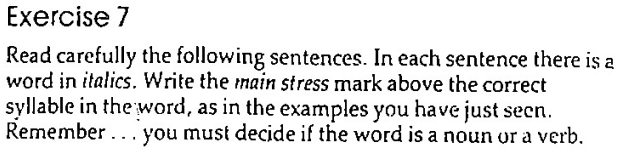 ―
Verb
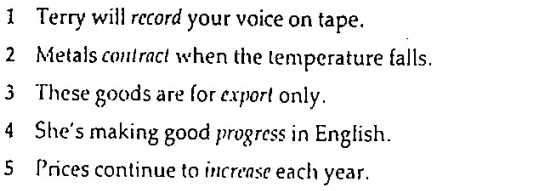 ―
Verb
―
Noun
―
Noun
―
Verb
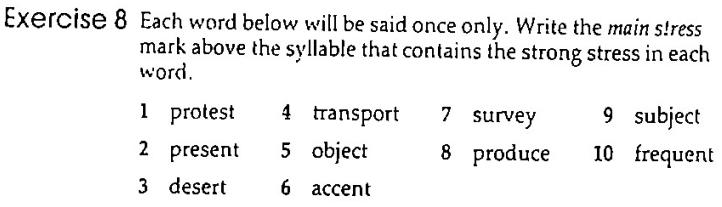 ―
―
―
―
―
―
―
―
―
―
7.  Significant Stress
17
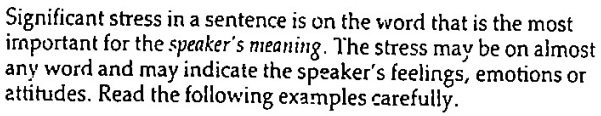 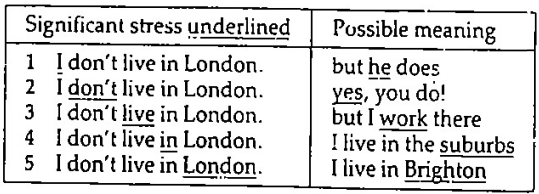 Exercise  9
18
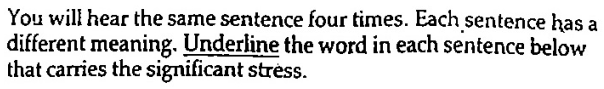 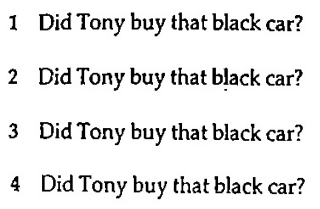 ___
___
__
__
Exercise  10a
19
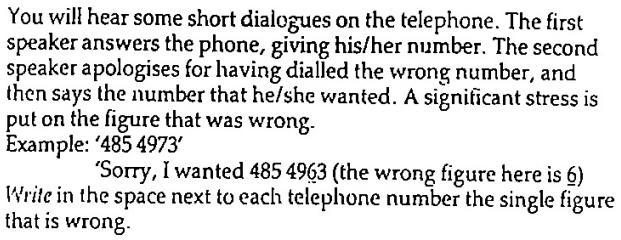 8
5
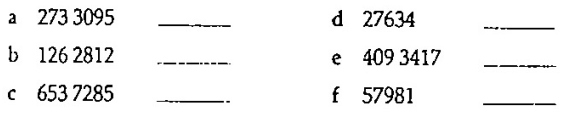 1
2
4
0
Exercise  10b
20
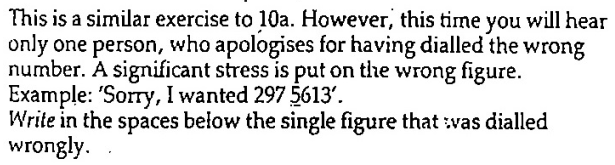 804 1213
372 4061
507982
a. ___________	b. ___________	c. __________

d. ___________	e. ___________	f. __________
435 7957
760 0846
193 5274
8. Essential Weak Stress Forms
21
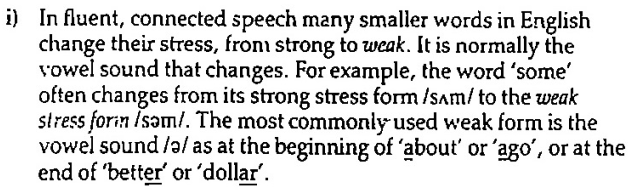 Exercise 11
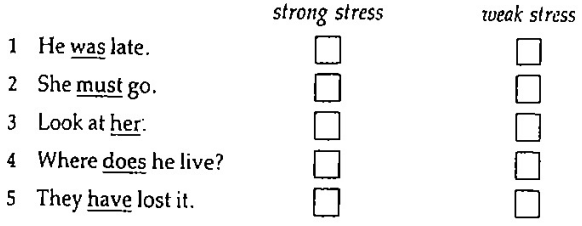 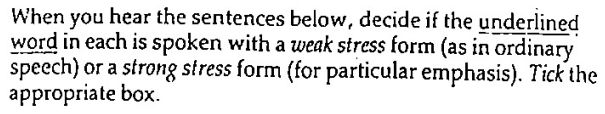 




8. Essential Weak Stress Forms
22
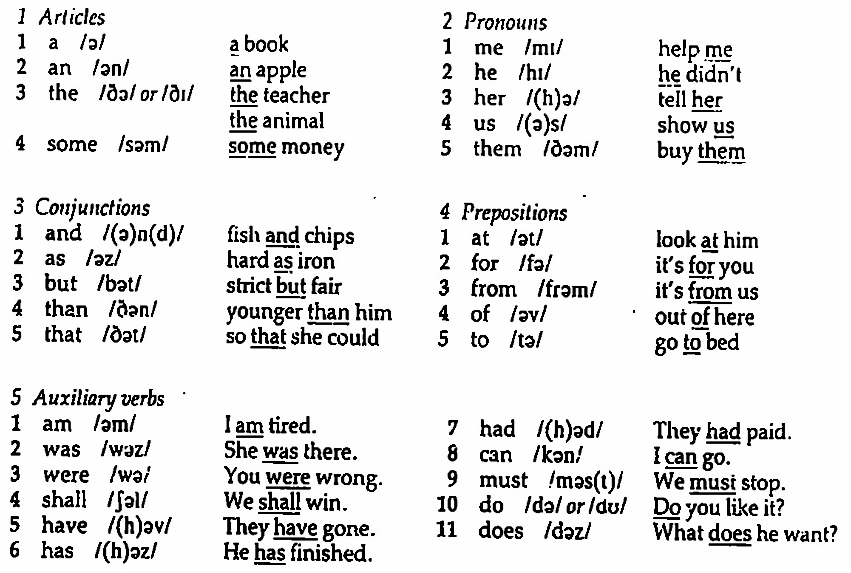 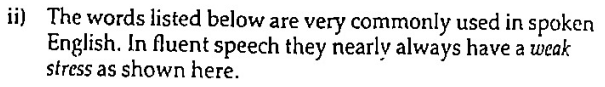 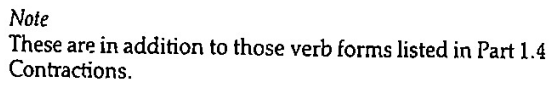 23
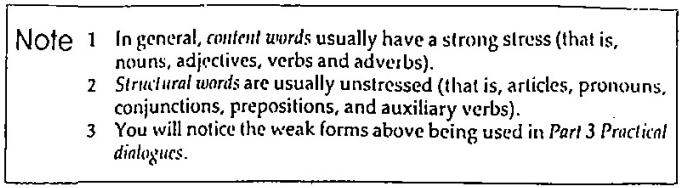 Exercise 12
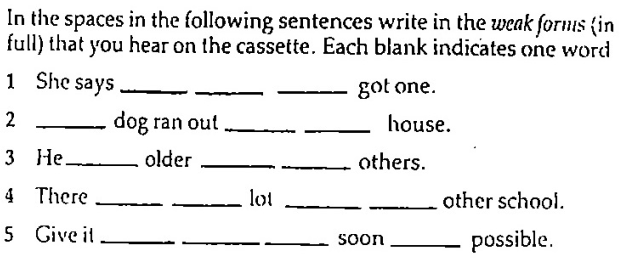 that
he
has
A
of
the
was
than
the
were
a
from
the
to
them
as
as
Exc.13  Revision: Dictation
24
_
__
Where has he gone?
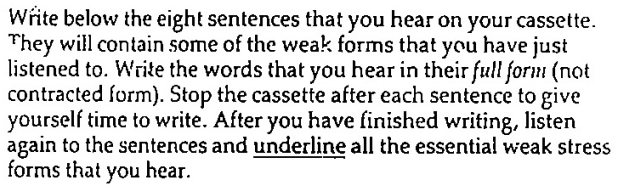 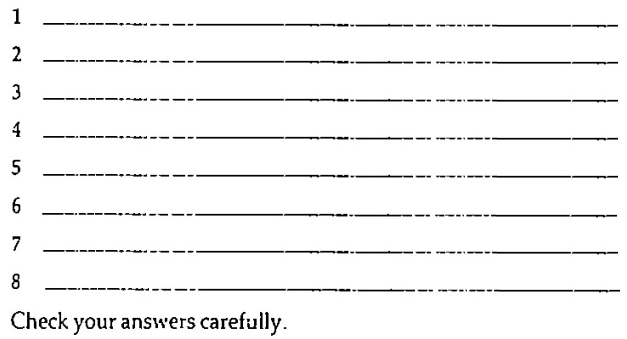 __
__
They are brother and sister.
_
___
_
Give them another week to finish.
_
__
___
_
I asked her to buy me some bread.
_
__
He said that he can do it.
__
_
What have they got to do?
_
_
__
When can she call for a new one?
__
__
He was away from work last week.
25
That’s all for today…

See you next week!
9.  Intonation Patterns
26
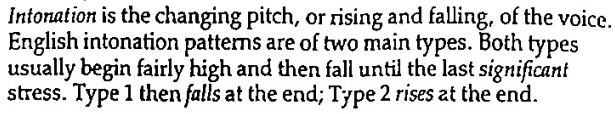 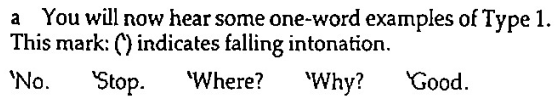 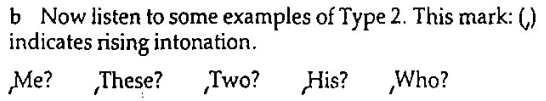 Exercise 14
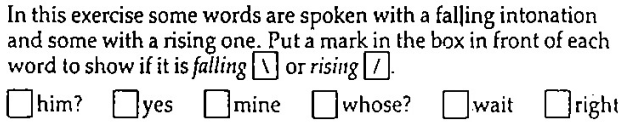 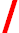 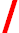 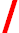 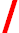 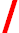 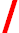